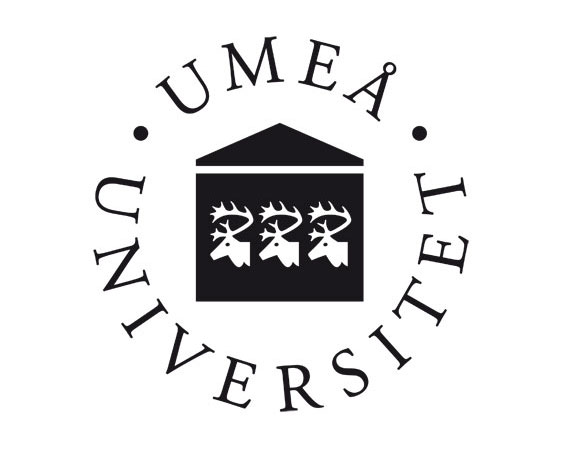 Unity + AI
Lecture 24/04/2019

Esteban
esteban@cs.umu.se
Agenda
Goal
Initial settings
Setting up Microsoft Hololens
Setting up Vuforia in Unity
Setting up Unity project for Hololens
Setting up Vuforia database
Test
Goal
The goal of this tutorial is to show how to setting up some tools such as Unity, Visual Studio and Vuforia.
Initial settings
The current settings of this PC are the following:
Windows 10 


Visual Studio

Unity 
Web accounts of Unity, Microsoft and Vuforia.
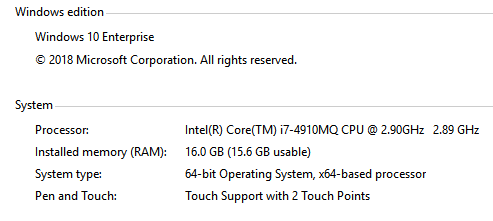 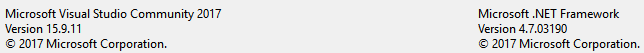 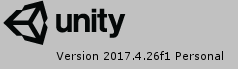 Setting up Microsoft Hololens
These instructions are oriented to be used in a real Hololens device.
Steps:
Connect your dev. Computer and the Hololens to the same WiFi network (no eduroam to avoid certifications installation).
Open main menu in Hololens, *full hand gesture.
Open Settings->Network and Internet-> XXX network -> Advanced options -> copy (remember) the IPv4 address *air tap gestures
Setting up Vuforia in Unity
WHY? It is a manner to load some Vuforia objects in your project, e.g. a AR camera and Vuforia target images. With those two elements, it is possible to track elements (visual recognition)
Straightforward method to get Vuforia: download the “Vuforia Holens Sample” from the Unity Asset Store
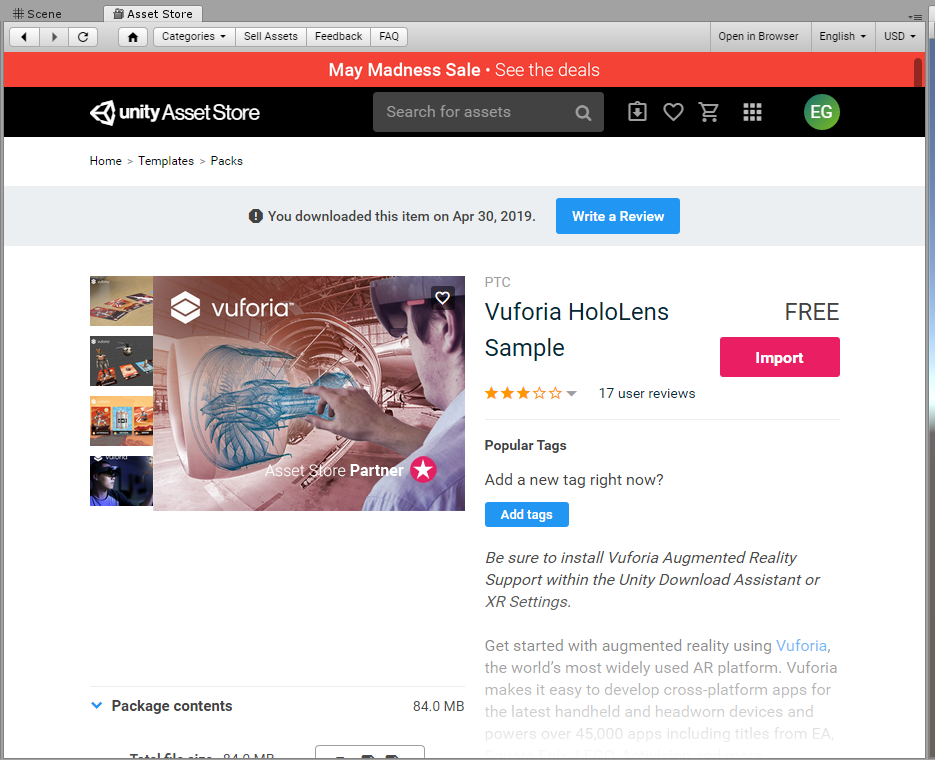 Click!
Setting up Vuforia in Unity
Configure the Unity project
Open File->Build Settings
Change to Universal Windows Platform
Target platform: Hololens
Select (check): Unity C# Projects
Click Build (create a folder where VS sources will be)
Open Player Settings
Revise that XR (miXed Reality) options are selected
Check following Capabilities: InternetClient, WebCam, Microphone and SpatialPerception
Check that .NET is selected in Configuration
Setting up Unity project for Hololens
Open Window -> Holographic Emulation
Paste the IP address from Microsoft Hololens in the Remote Machine field
Click Connect
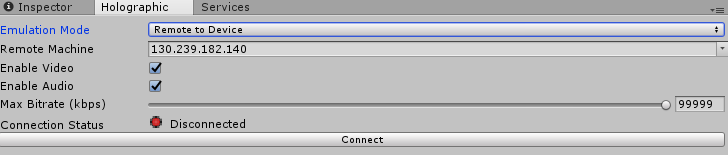 Setting up Vuforia database
Go to https://developer.vuforia.com/
Create a license key 
Copy the license key
Create (Add) a Database
Then, add a Target: this is the step where you need to train Vuforia with images of the object. 
Download the database and import it to Unity
Setting up Unity project for Hololens
Open in Unity ARCamera -> VuforiaConfiguration 
Add Licence key
Load Vuforia database
Add an Vuforia image: GameObject -> Vuforia -> Image
In Inspector select the Database, select Image Target